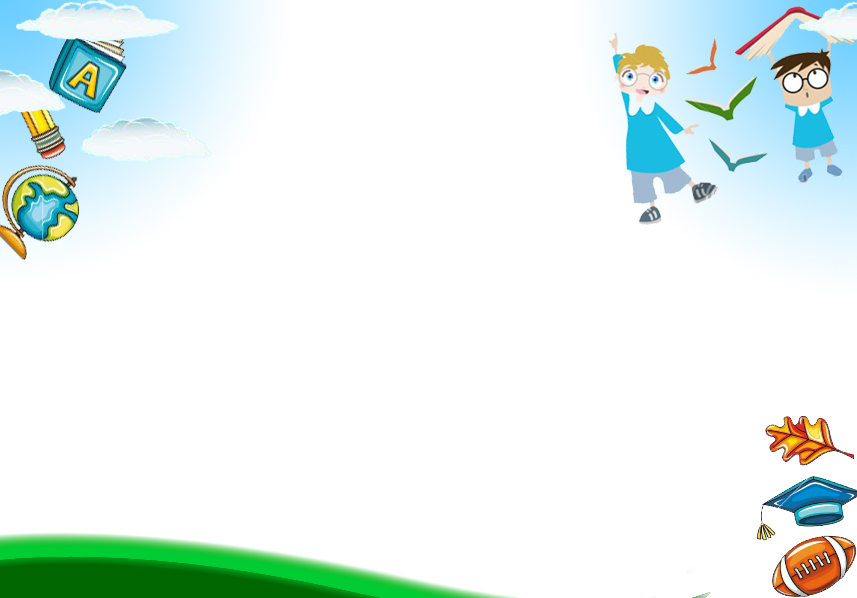 Ôn tập các số
 1 2 3 4 5
2  1  3                              
5    4
5        4         3
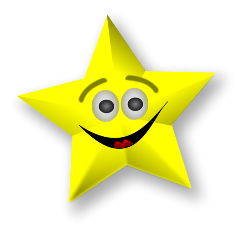 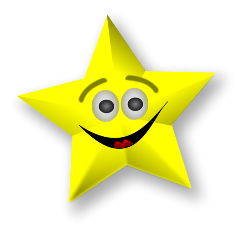 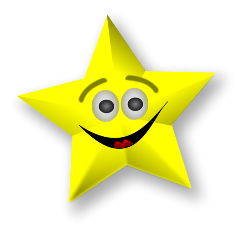 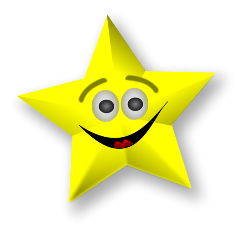 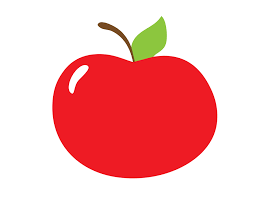 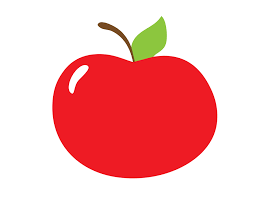 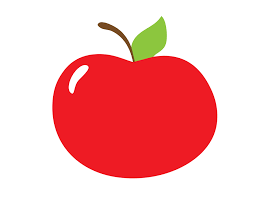 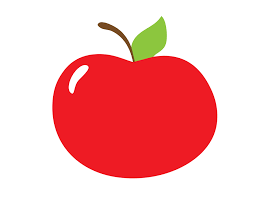 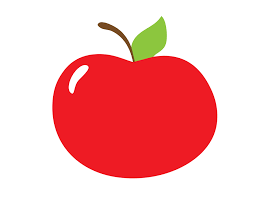 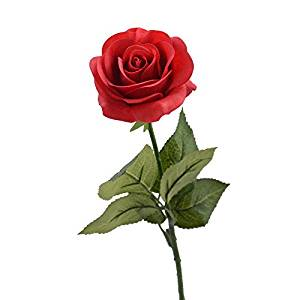 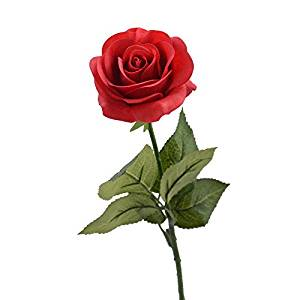 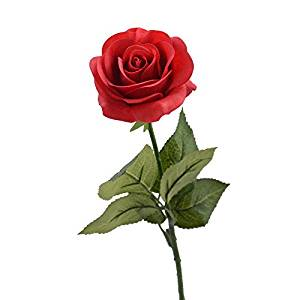 3   2   0
4
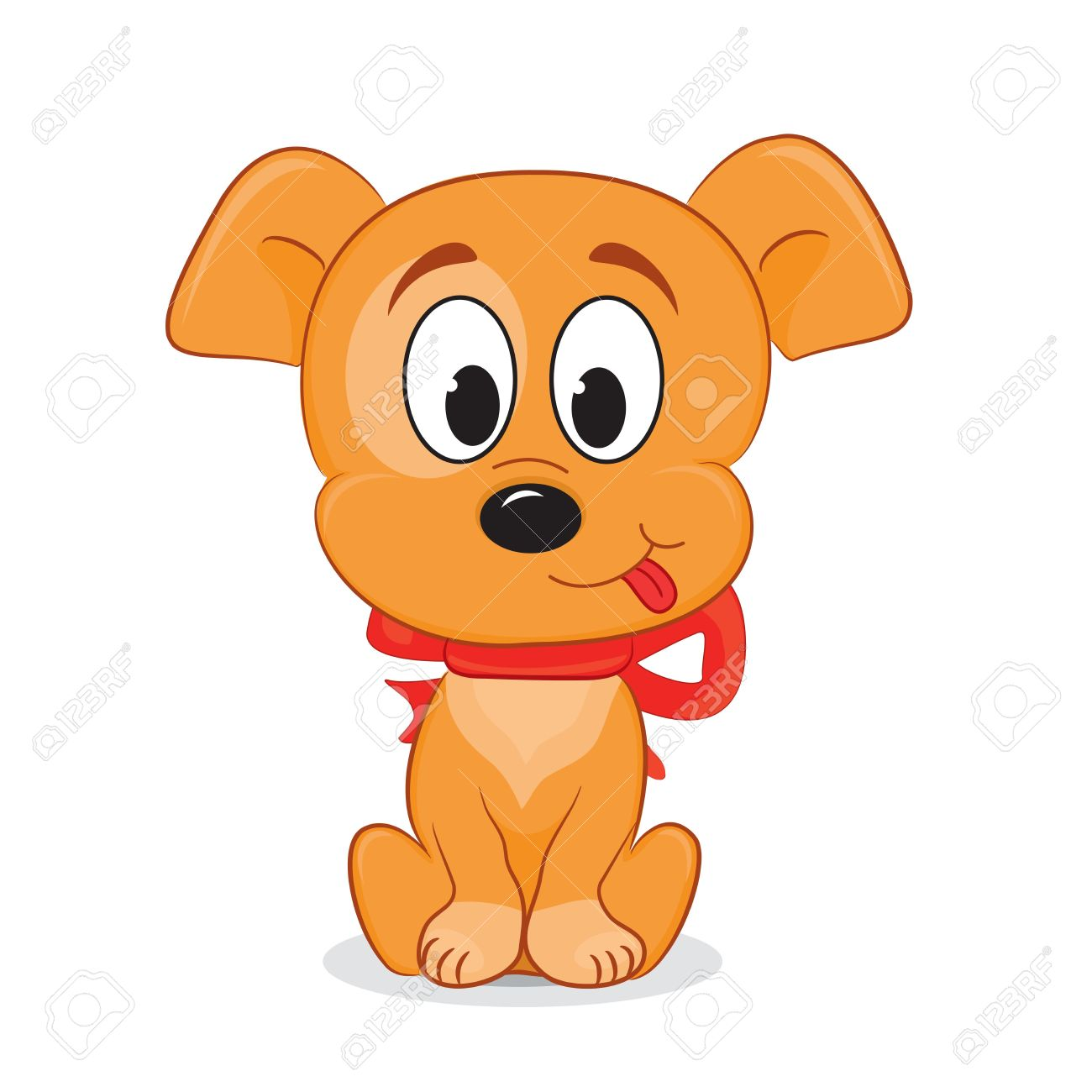 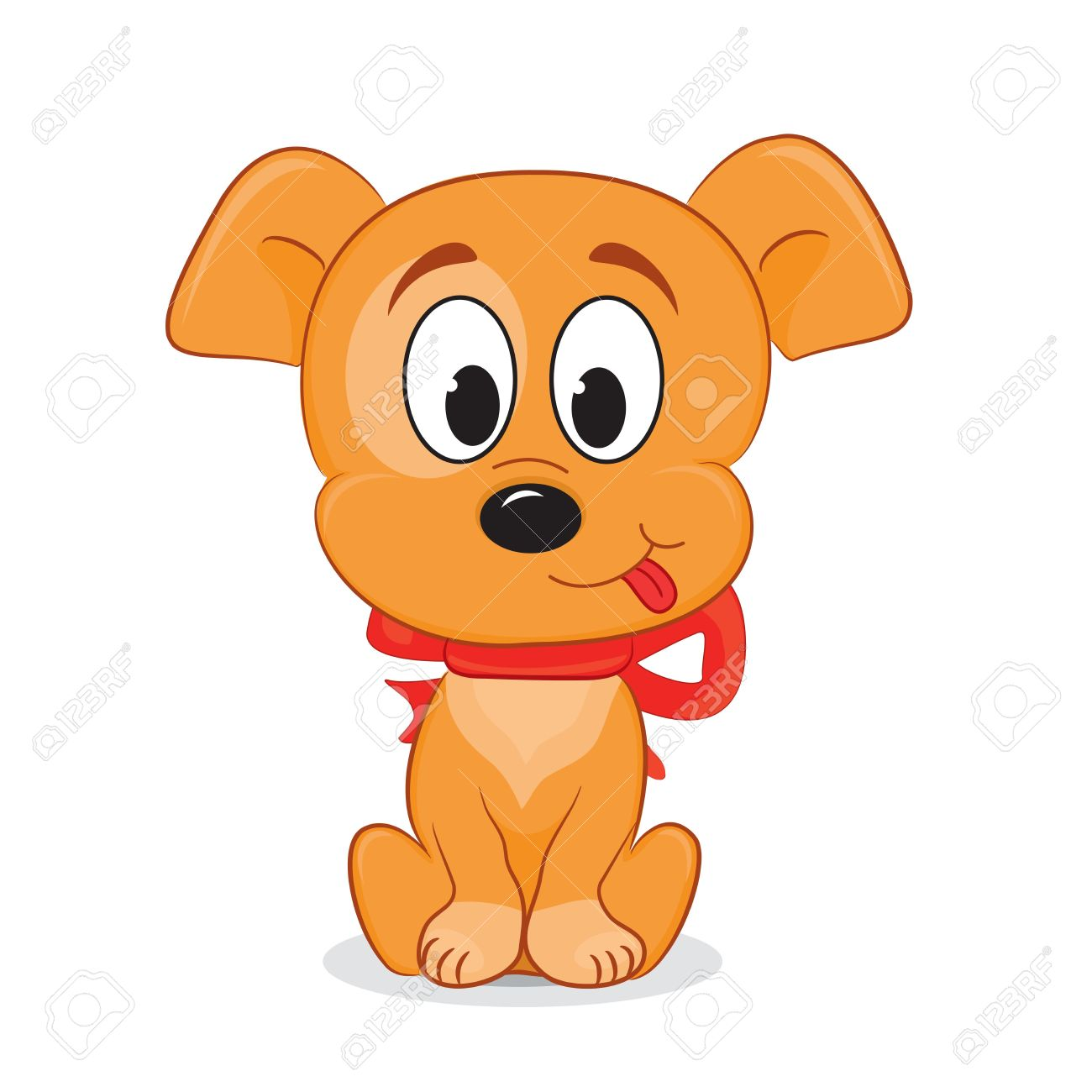 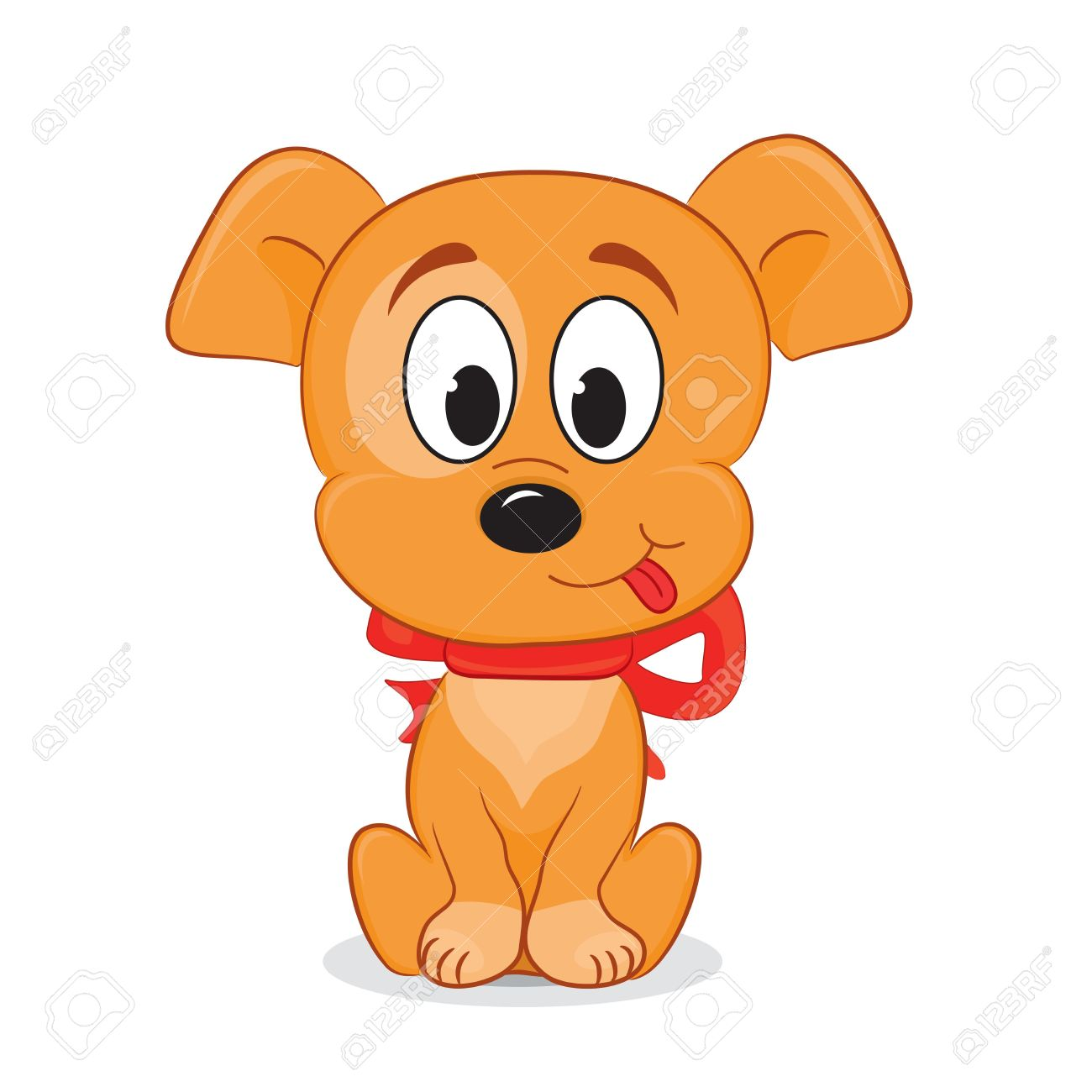 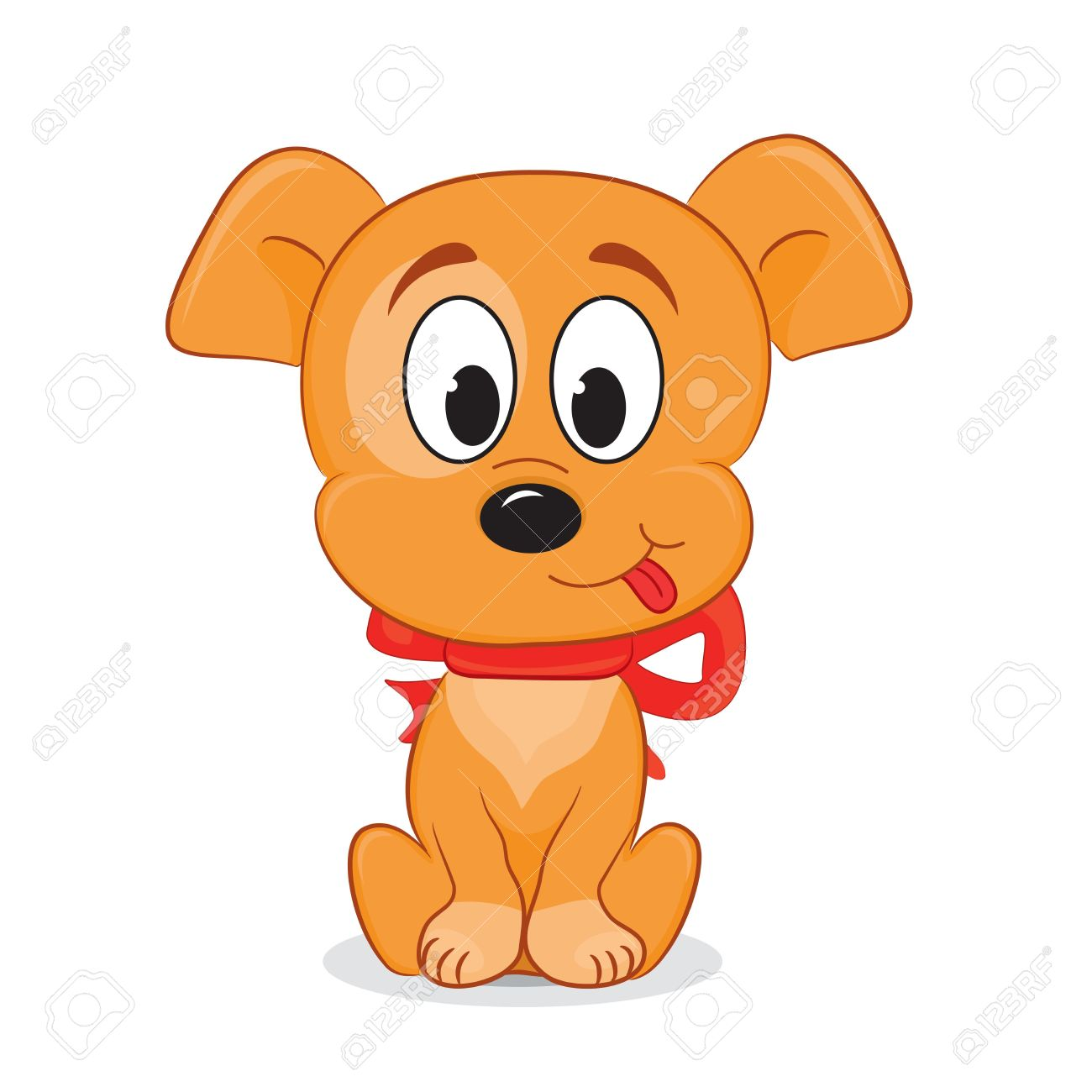 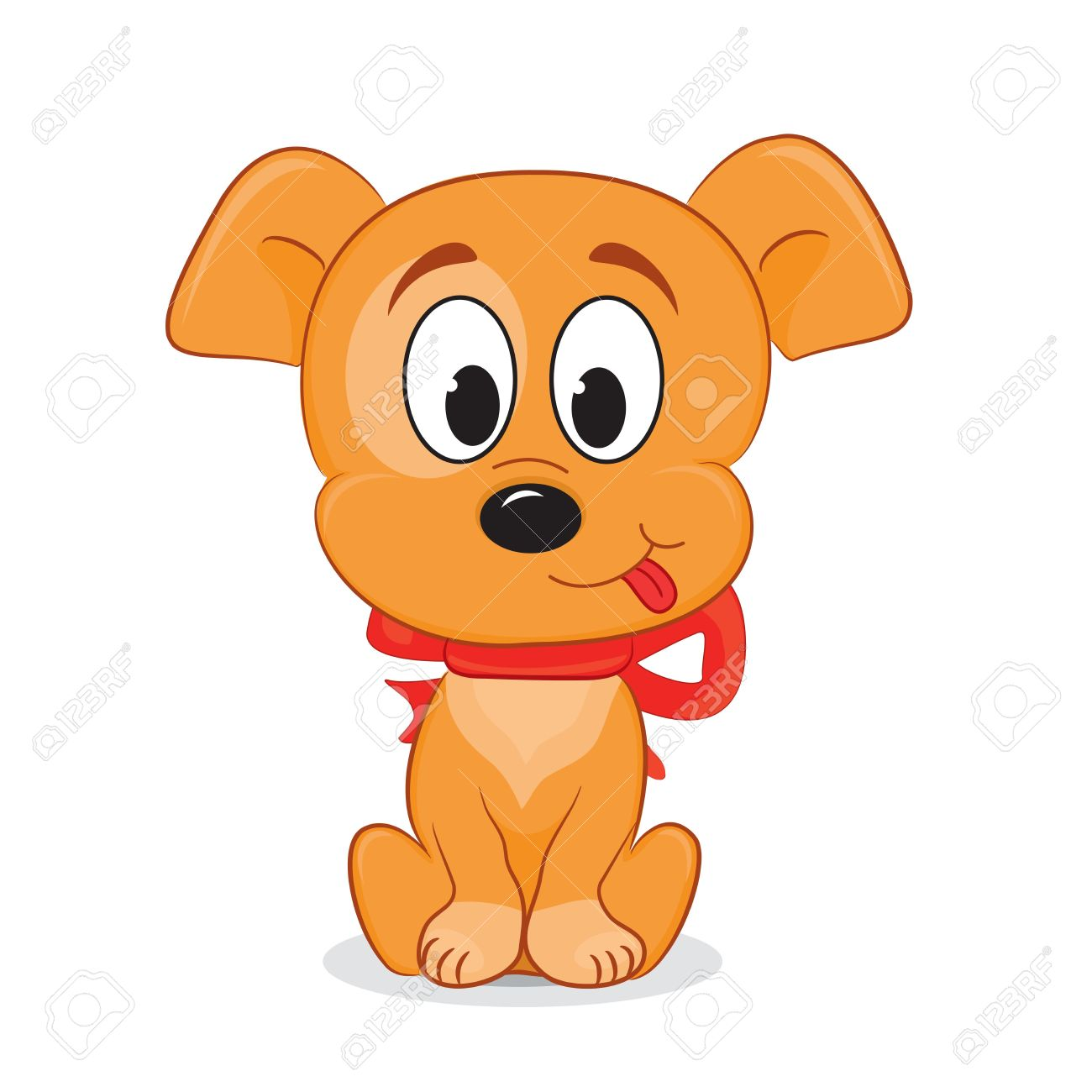 2
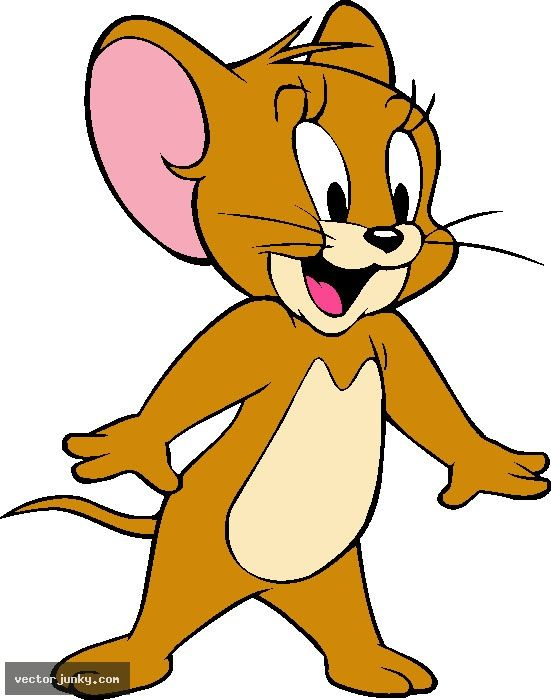 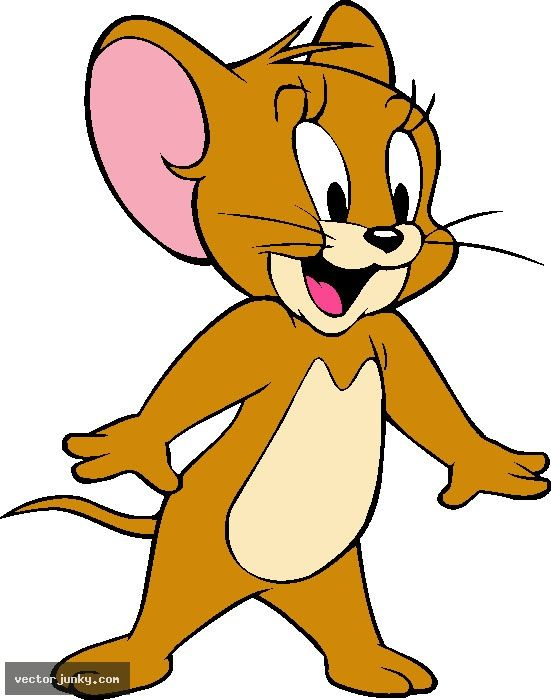 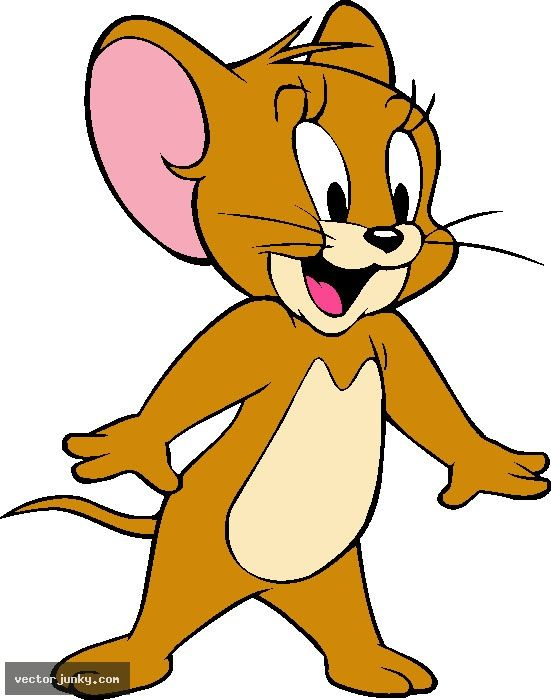 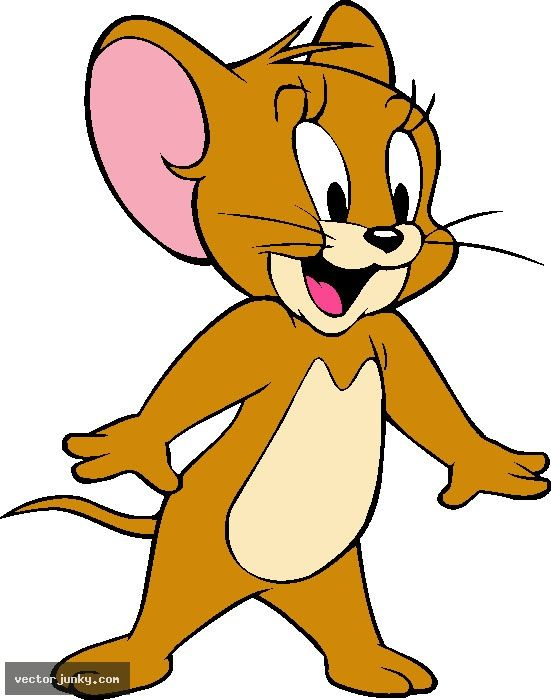 0
F                                                                                                                                                          1
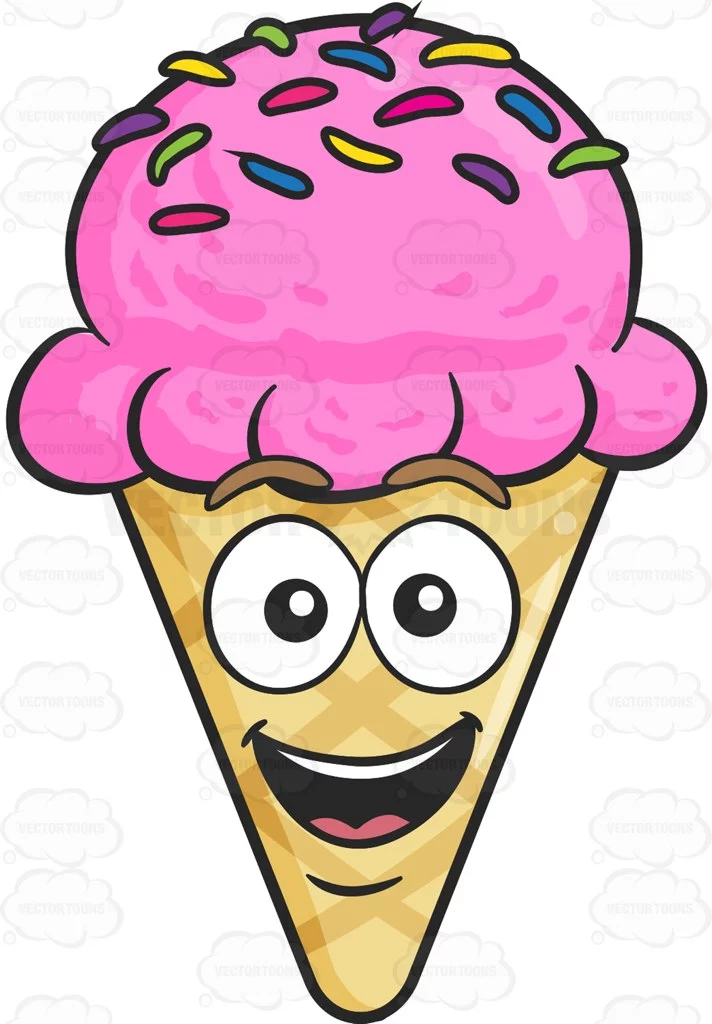 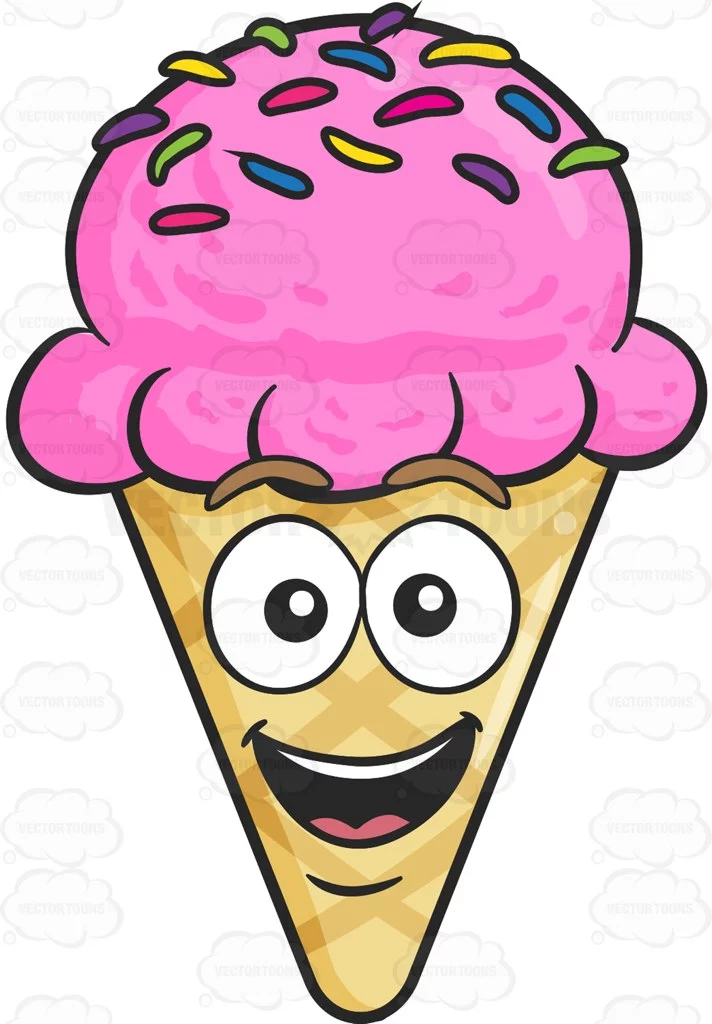 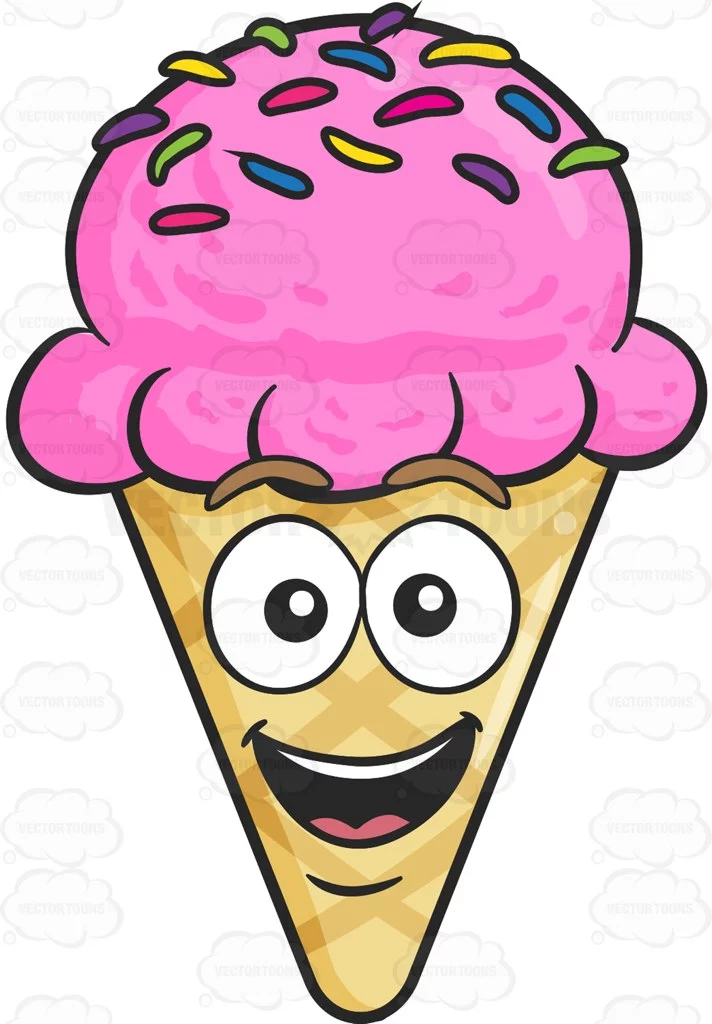 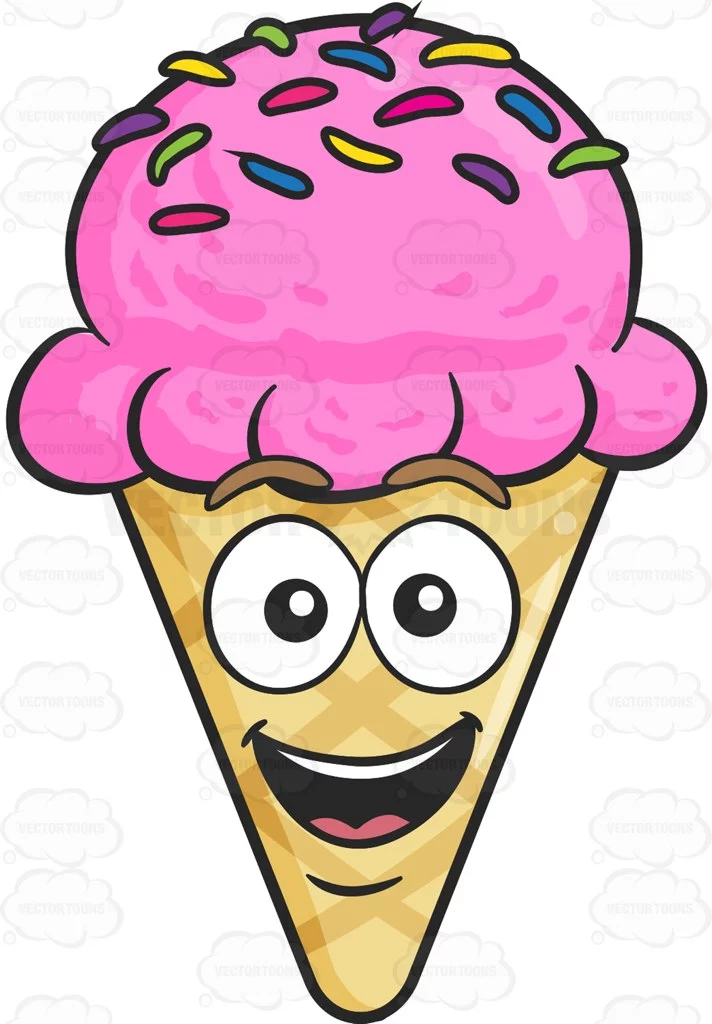 4
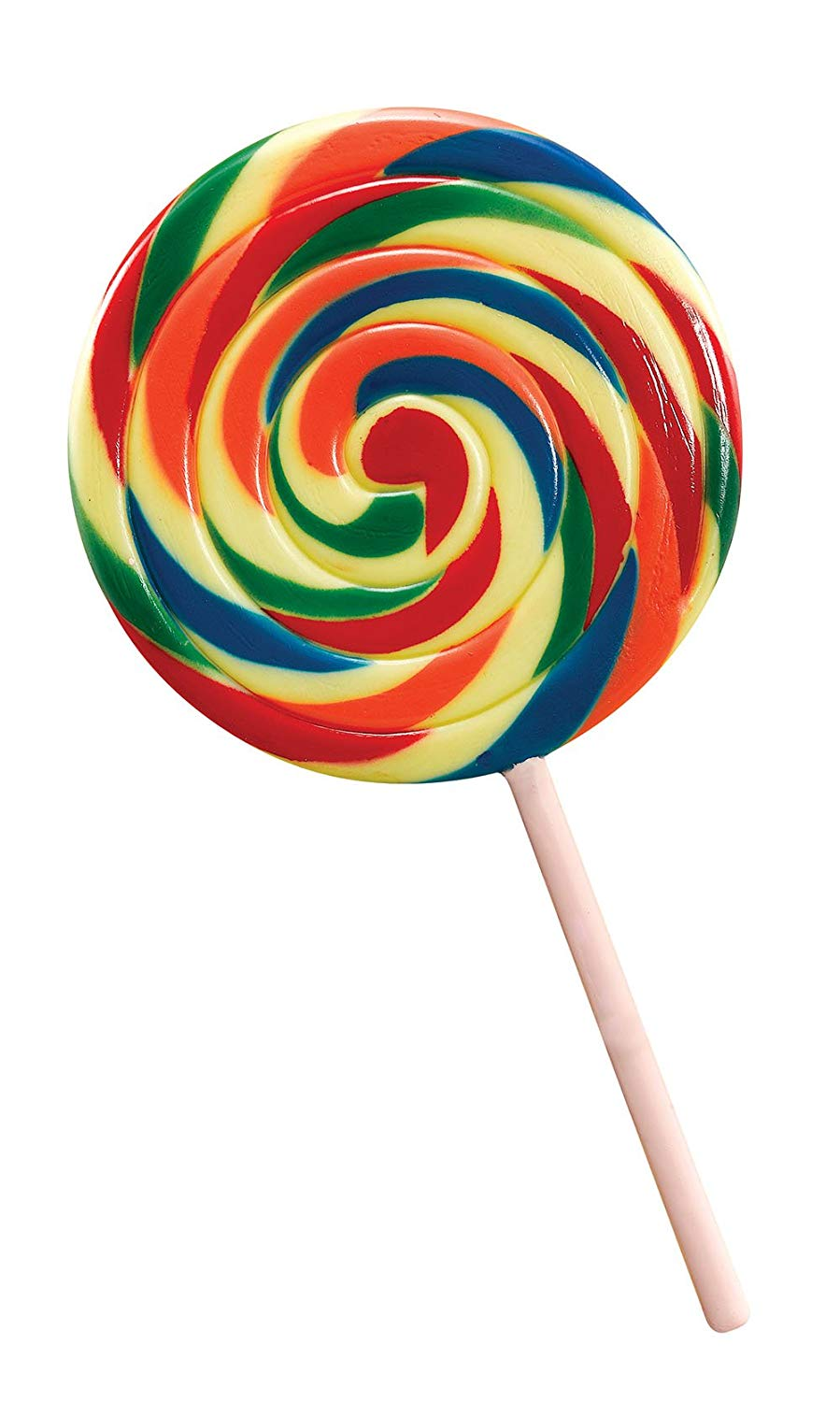 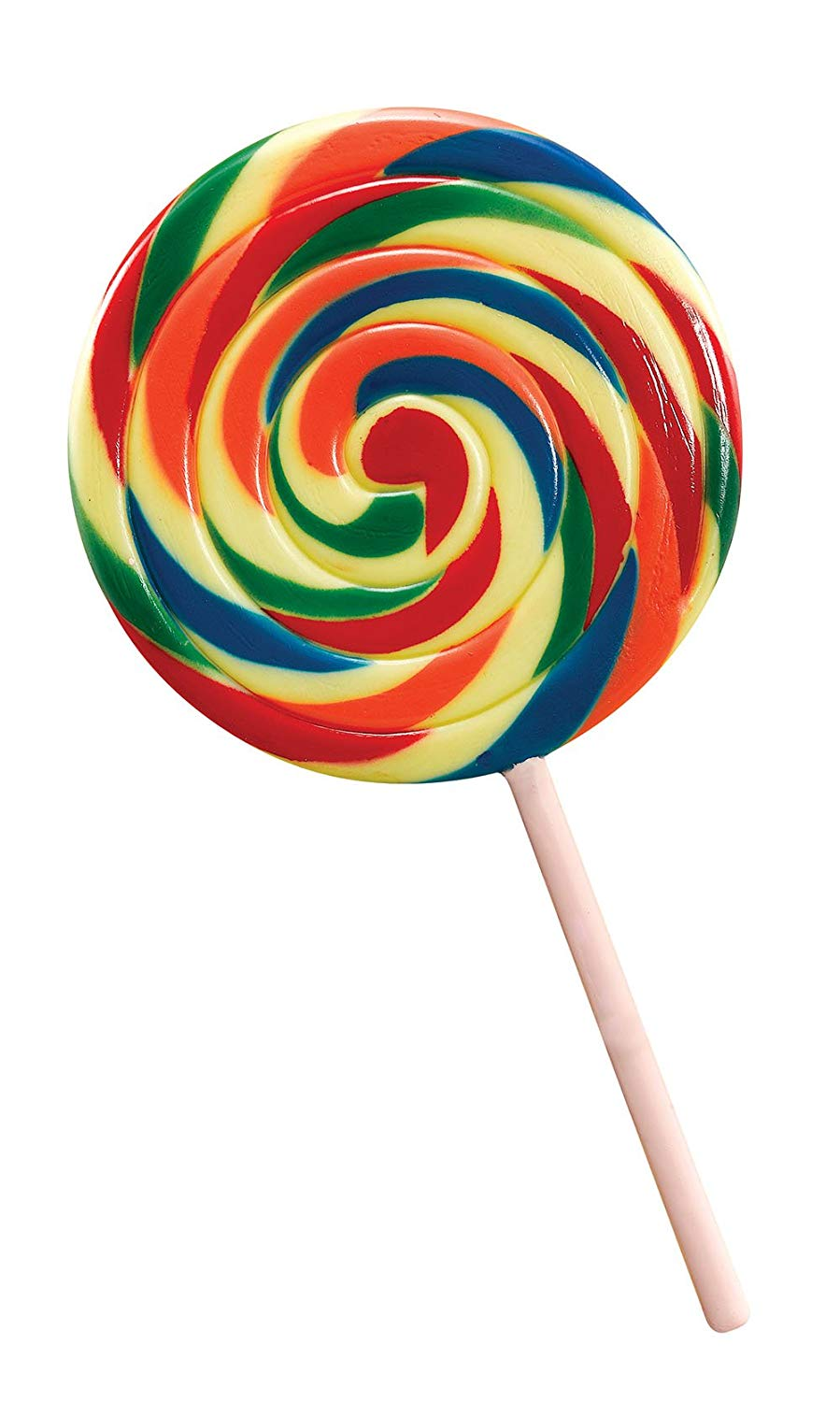 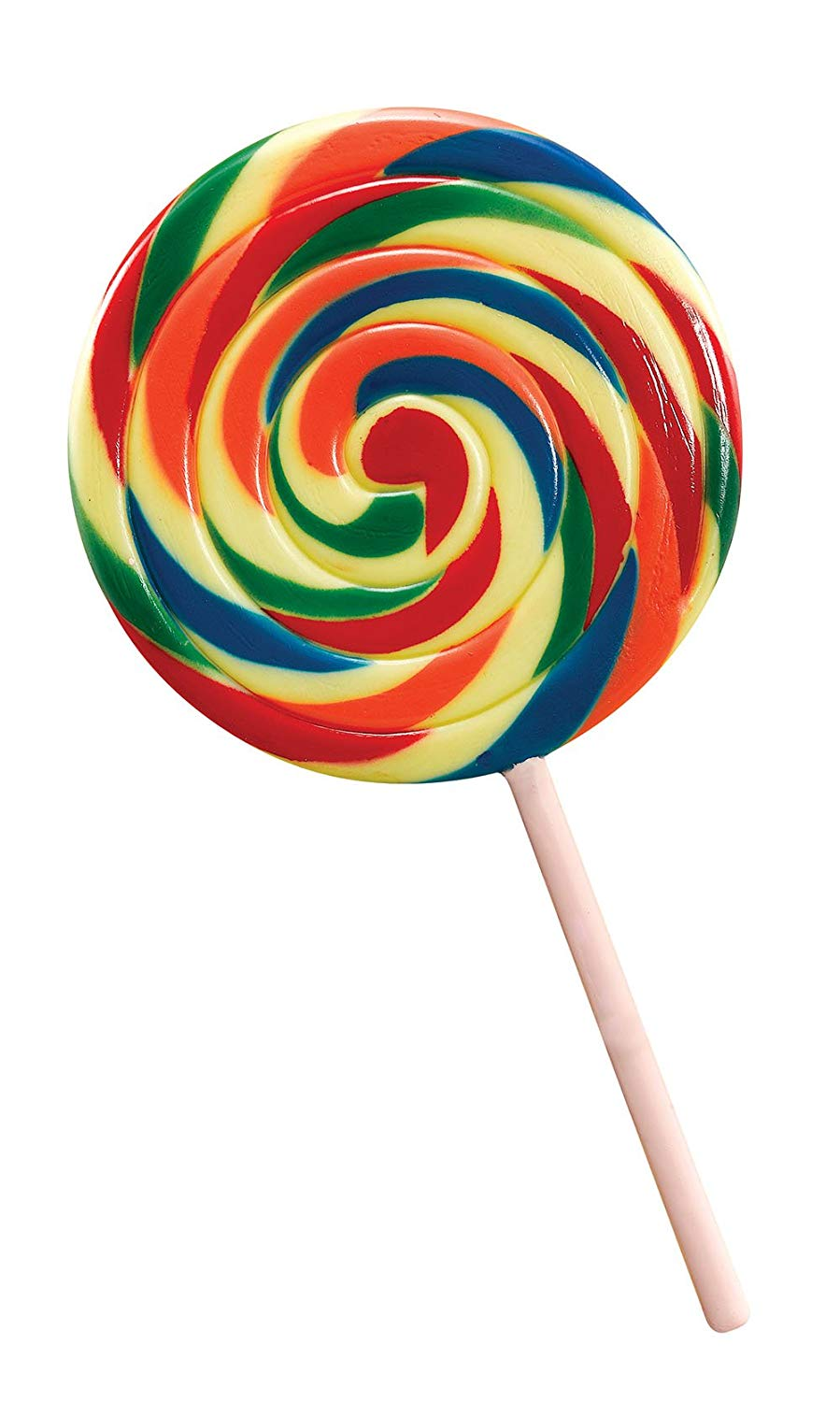 3
2
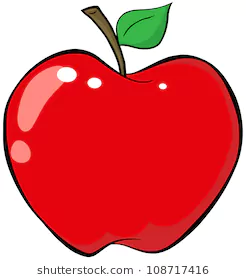 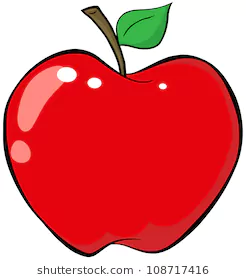 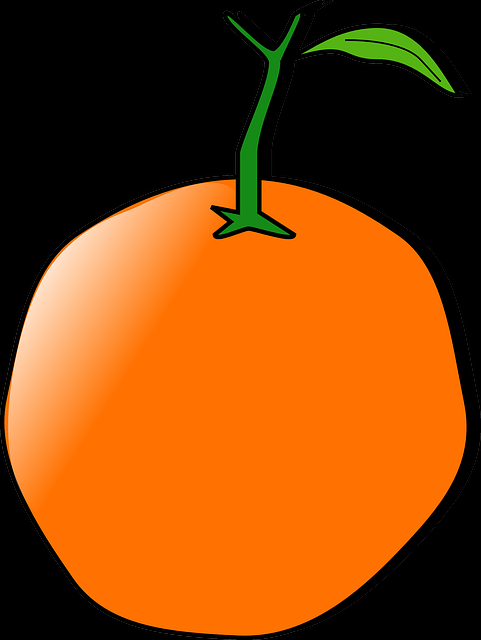 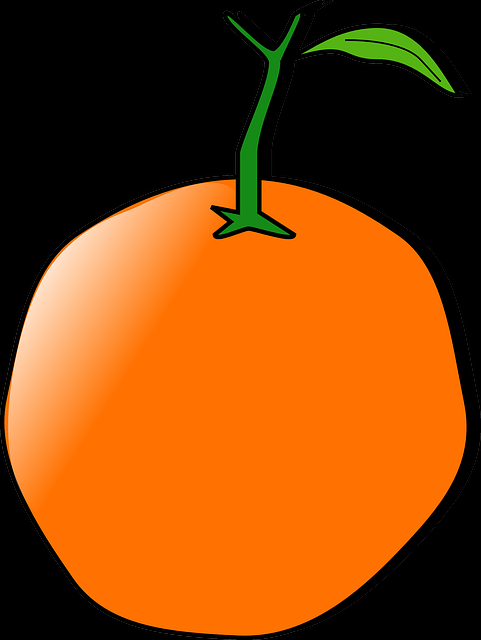 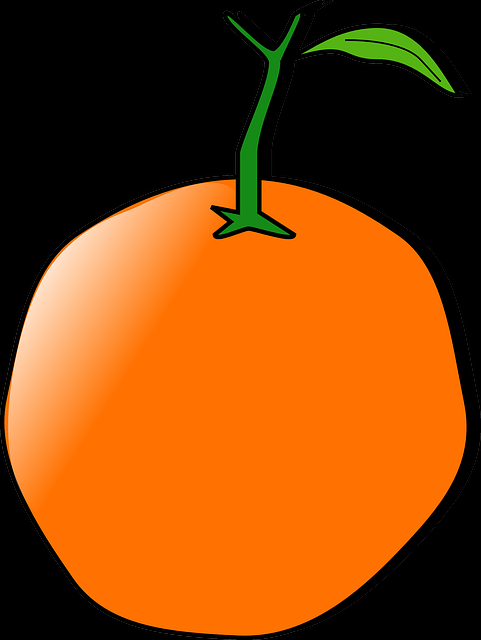 3